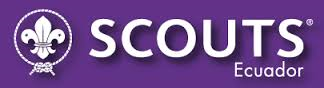 Plan de Accidentes Personales
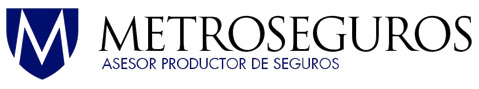 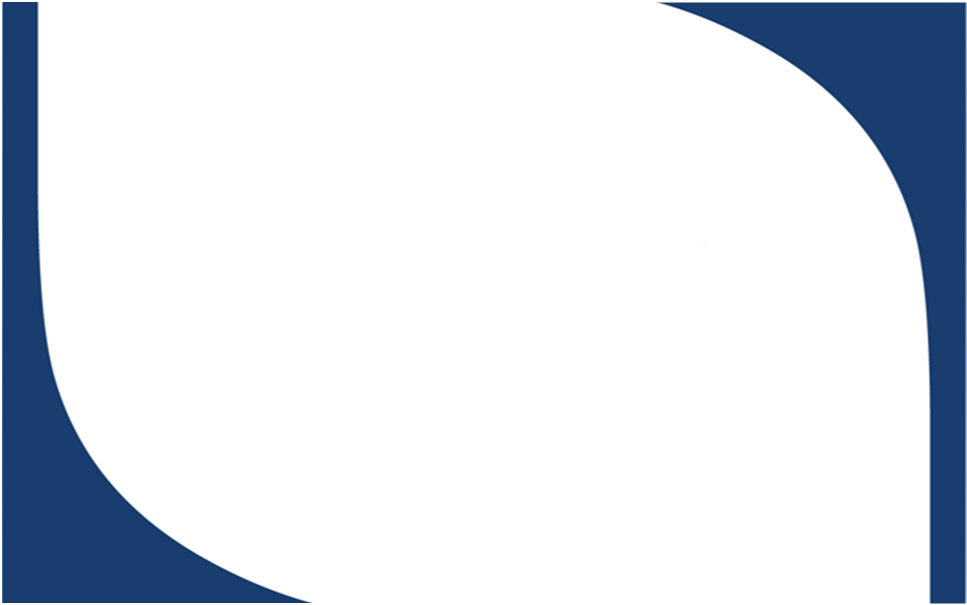 COBERTURAS PRINCIPALES
MUERTE ACCIDENTAL
$ 3,000
INCAPACIDAD TOTAL Y PERMANENTE
$ 3,000
DESMEMBRACIÓN ACCIDENTAL
$ 3,000
GASTOS MÉDICOS POR ACCIDENTE
$ 800
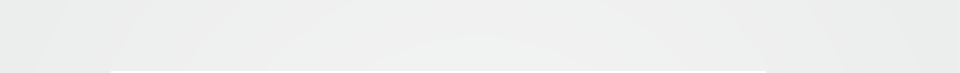 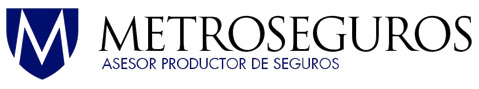 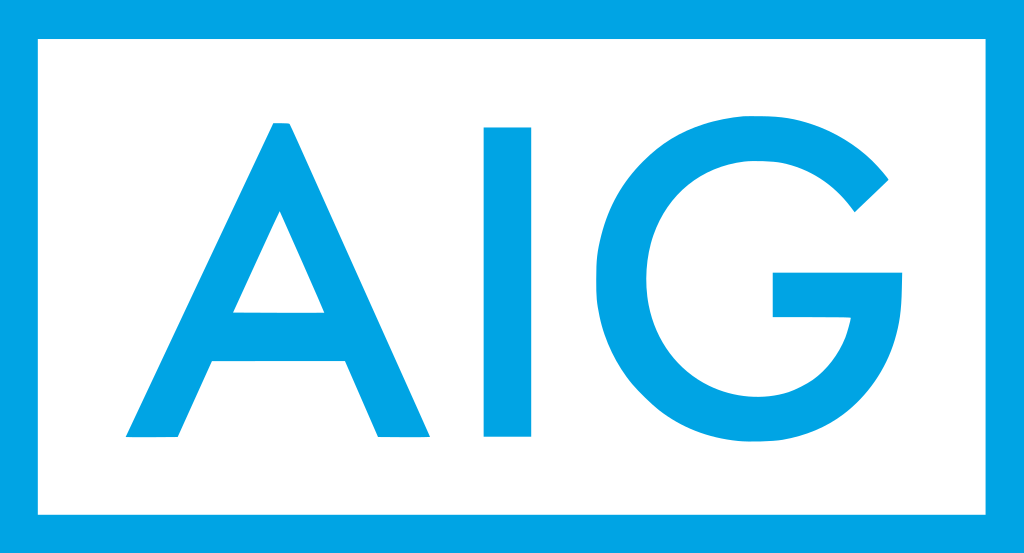 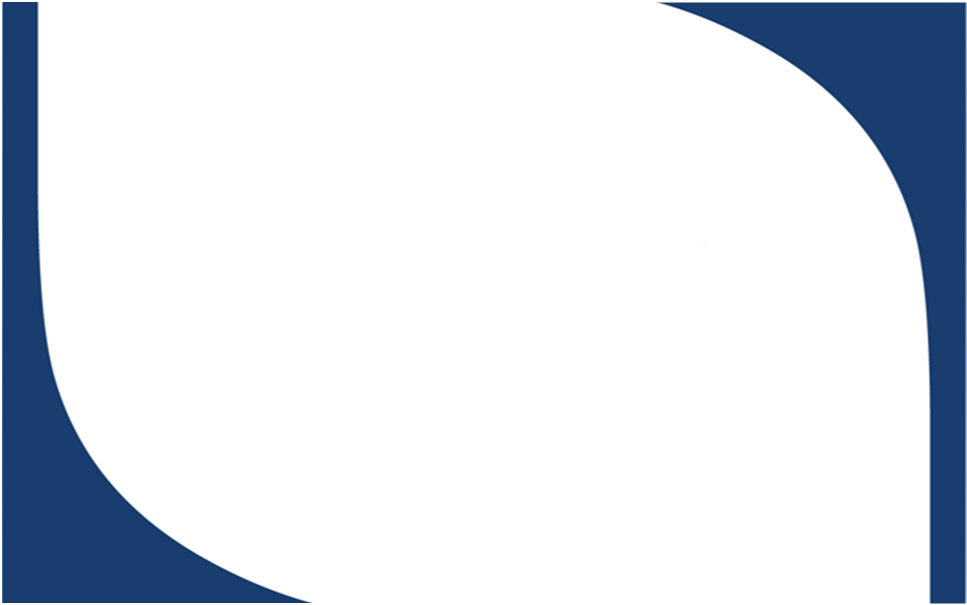 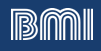 COBERTURAS PRINCIPALES
GASTOS DE SEPELIO POR ACCIDENTE
$ 2,500
GASTOS DE AMBULANCIA POR ACCIDENTE
$ 100
BECA ESTUDIANTIL POR MUERTE ACCIDENTAL
$ 3,500
PRESTACIÓN AMBULATORIA POR ENFERMEDAD
NO APLICA
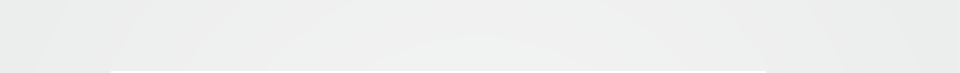 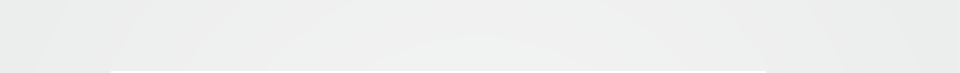 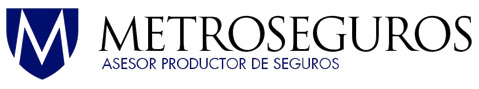 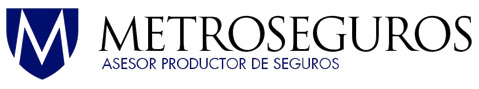 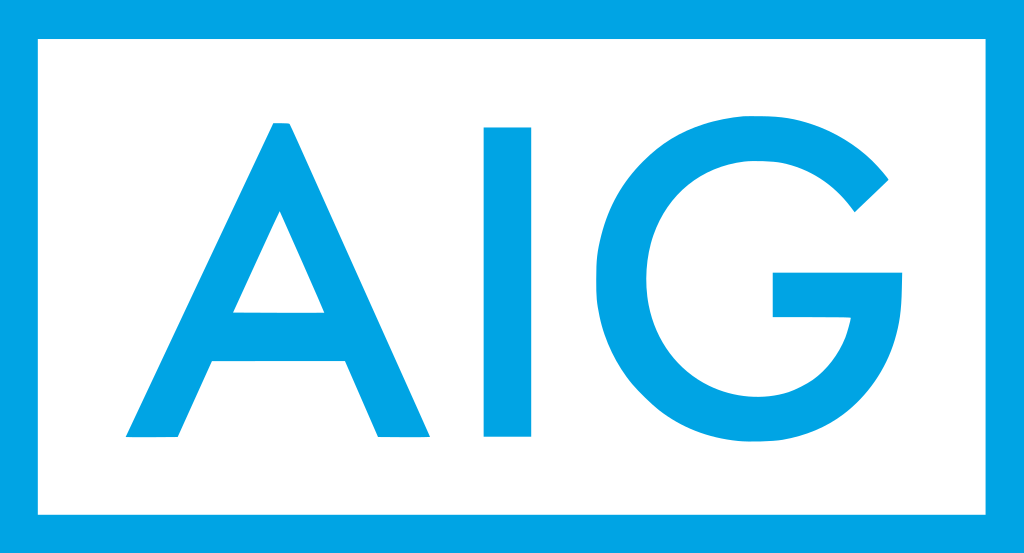 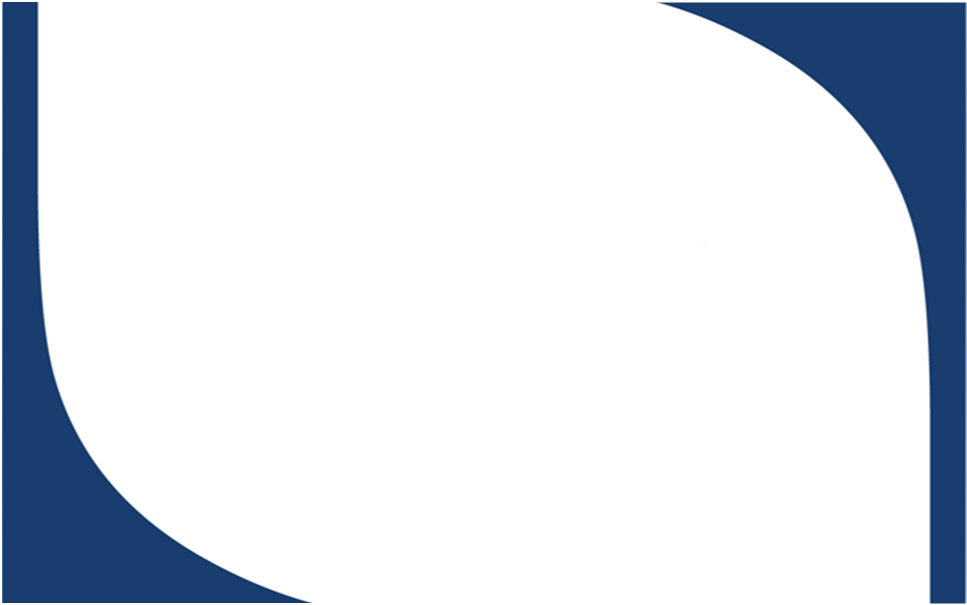 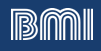 EDADES
EDAD MÍNIMA DE INGRESO
4 AÑOS
EDAD MÁXIMA DE INGRESO
65 AÑOS
EDAD MÁXIMA DE PERMANENCIA
70 AÑOS
ATENCIONES AMBULATORIAS Y HOSPITALARIAS POR ACCIDENTE
CRÉDITO
REEMBOLSO
ATENCIONES AMBULATORIAS POR ENFERMEDAD
NO APLICA
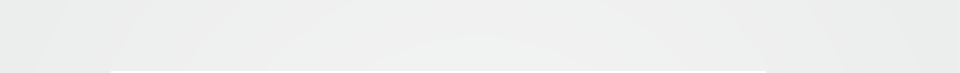 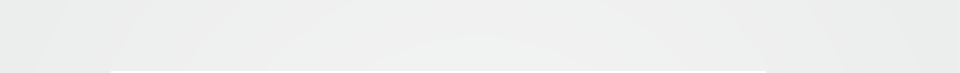 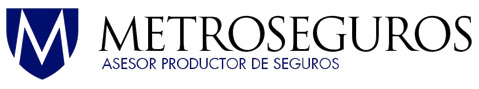 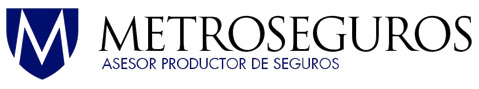 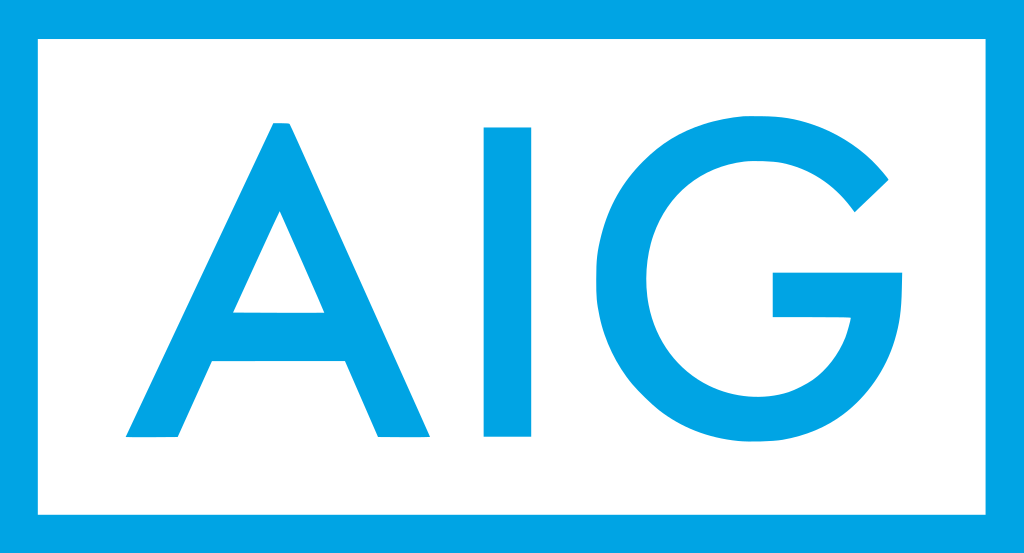 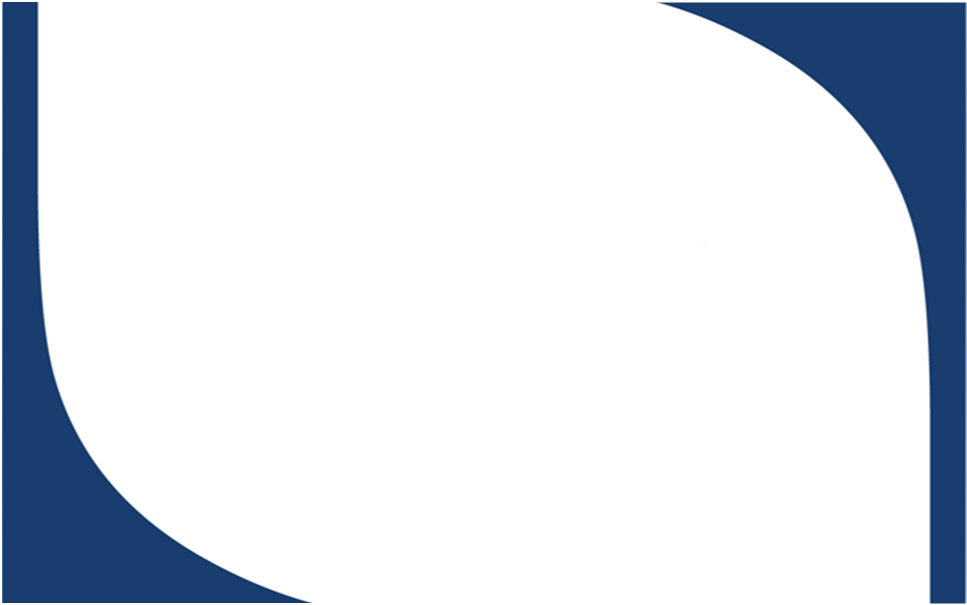 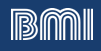 COBERTURAS PRINCIPALES
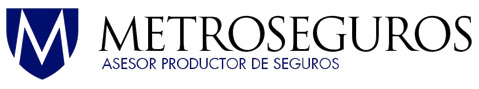 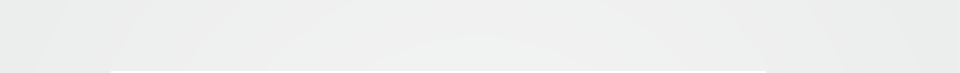 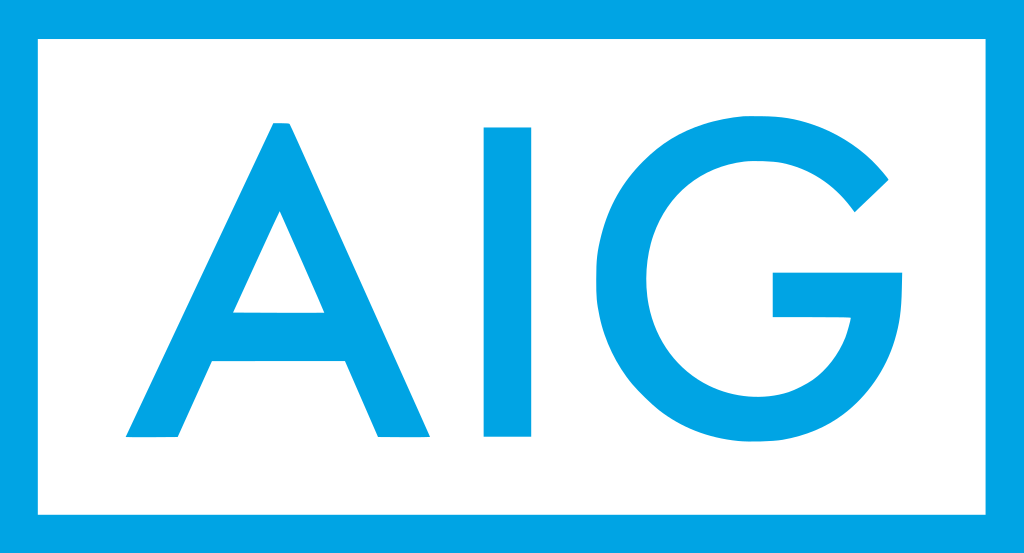 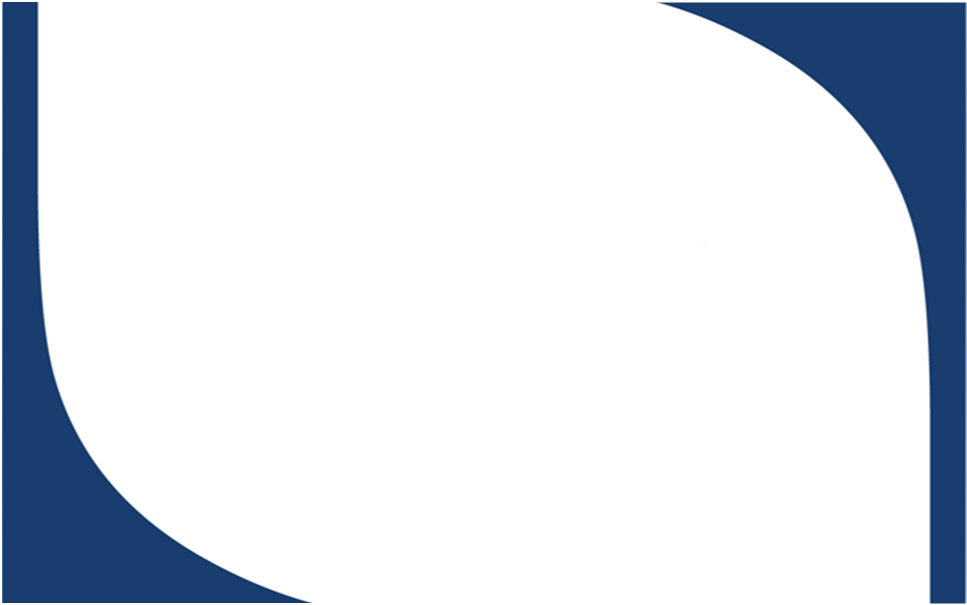 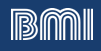 COBERTURAS PRINCIPALES
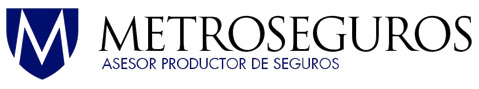 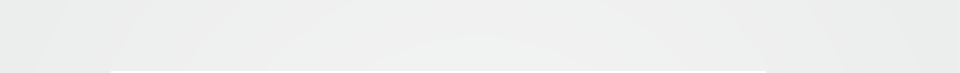 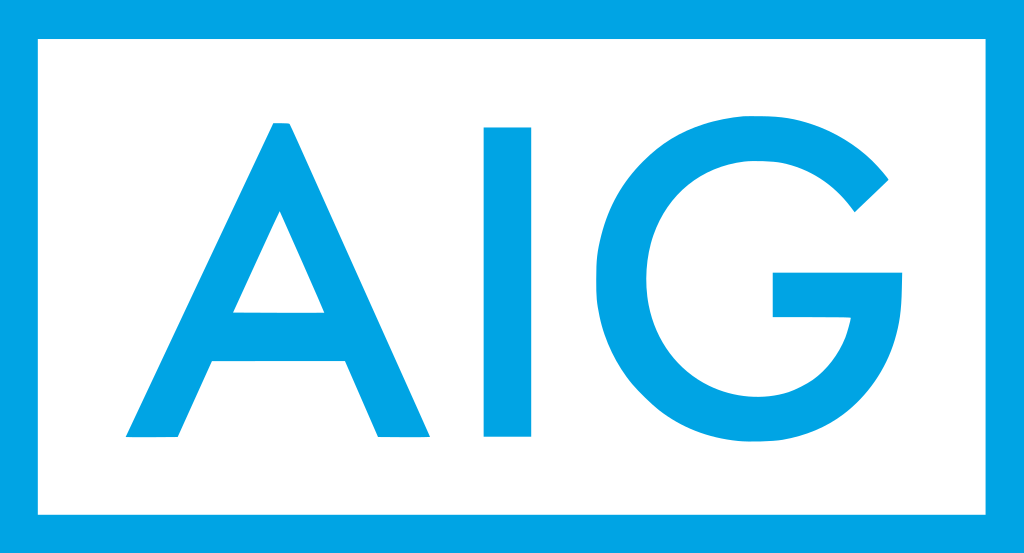 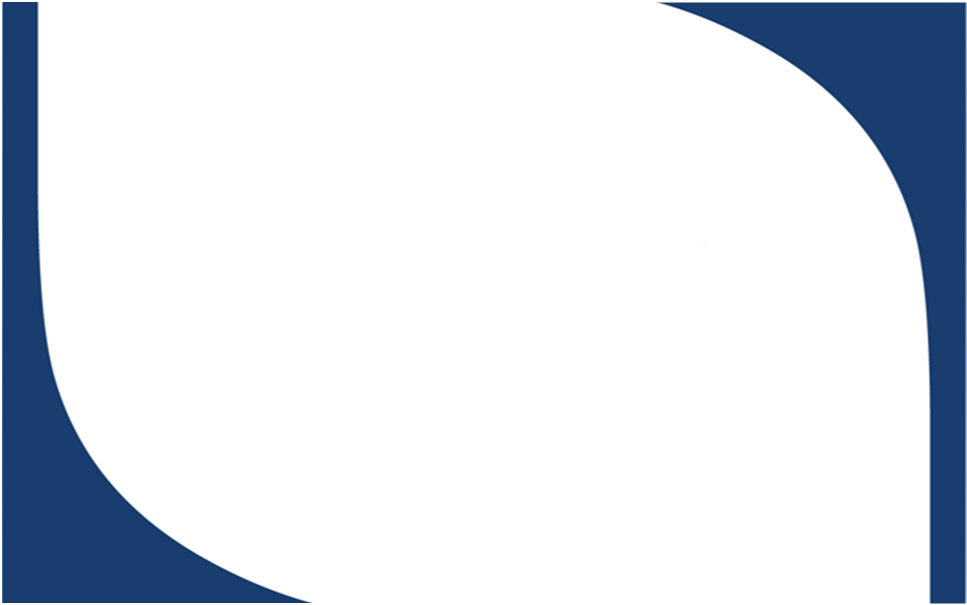 PROVEEDORES HOSPITALARIOS - QUITO
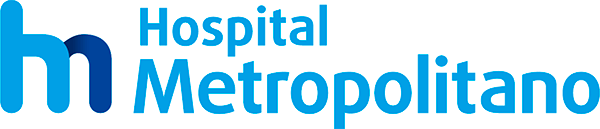 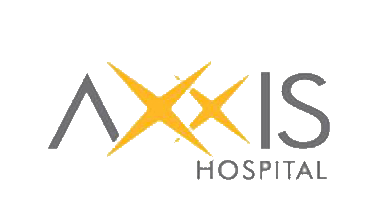 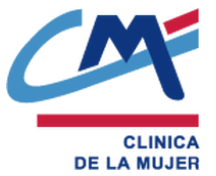 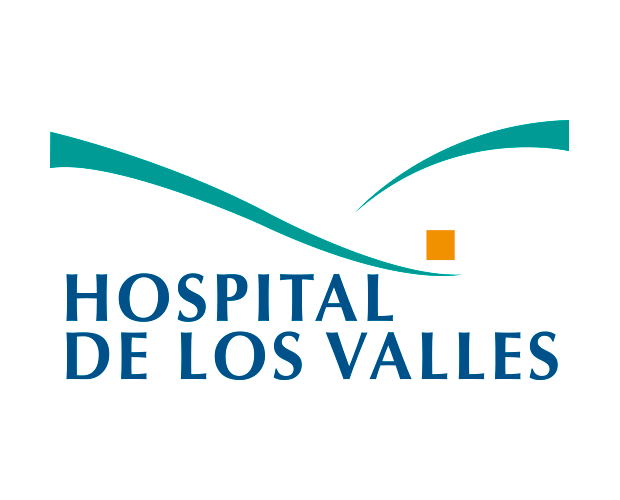 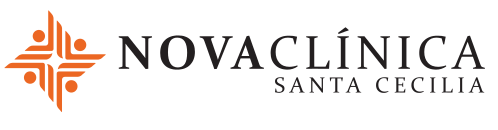 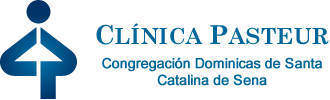 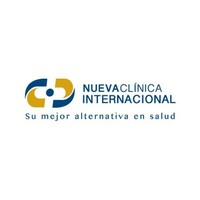 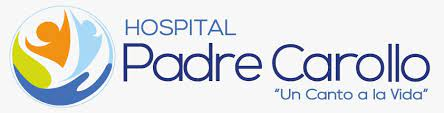 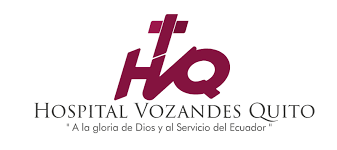 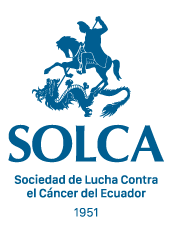 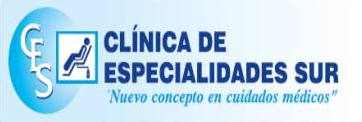 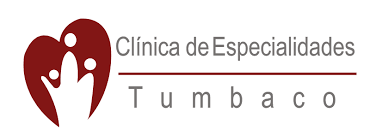 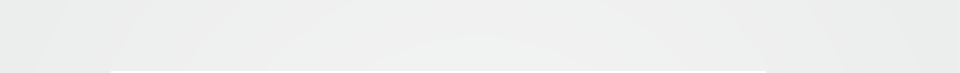 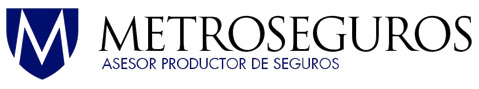 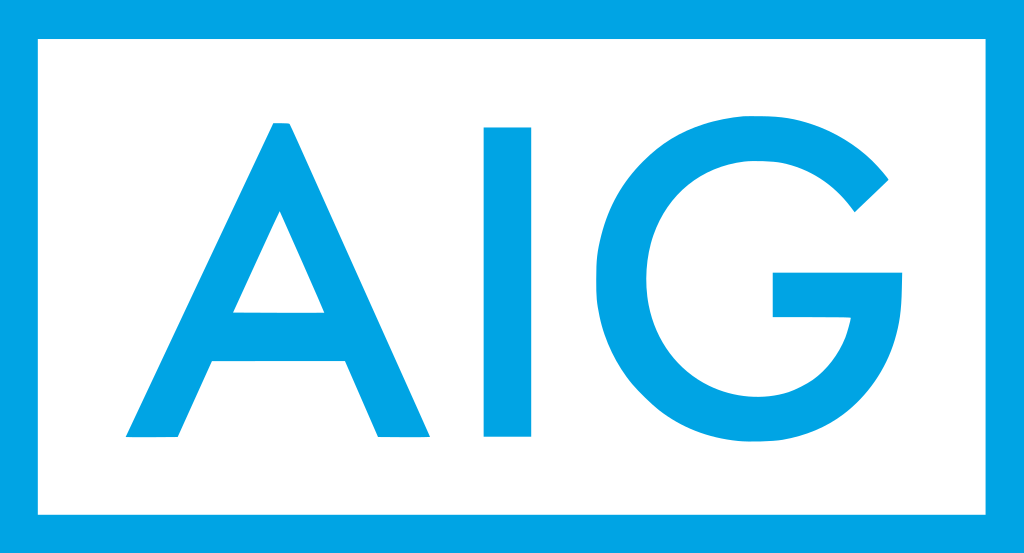 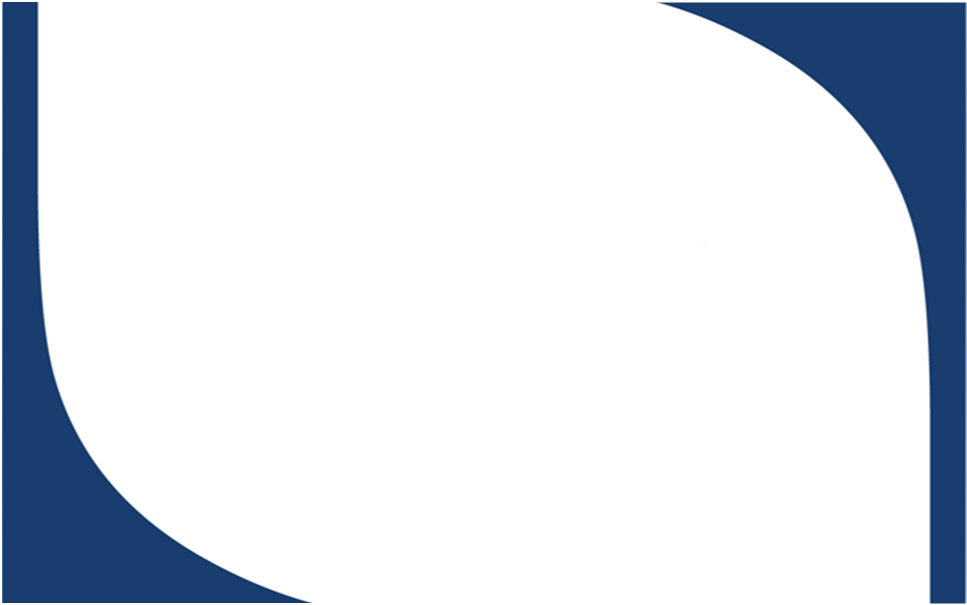 SANGOLQUI
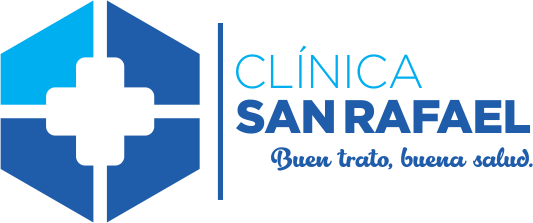 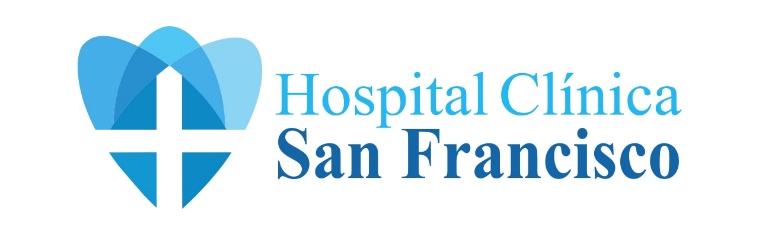 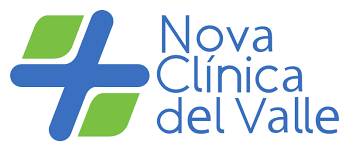 GUAYAQUIL
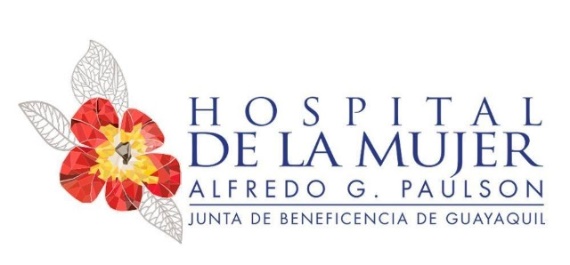 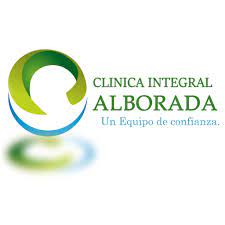 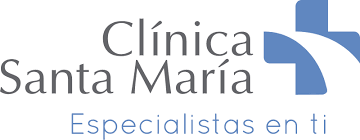 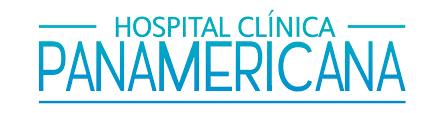 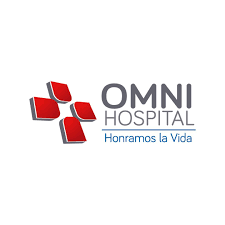 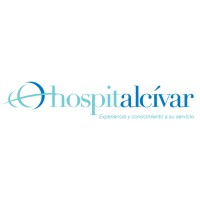 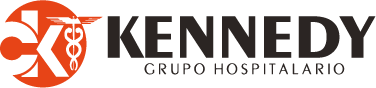 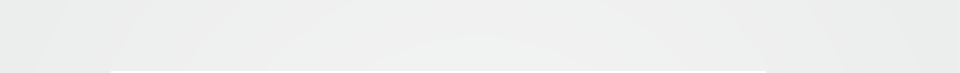 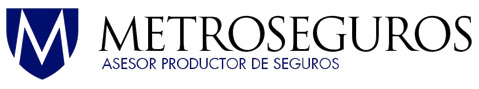 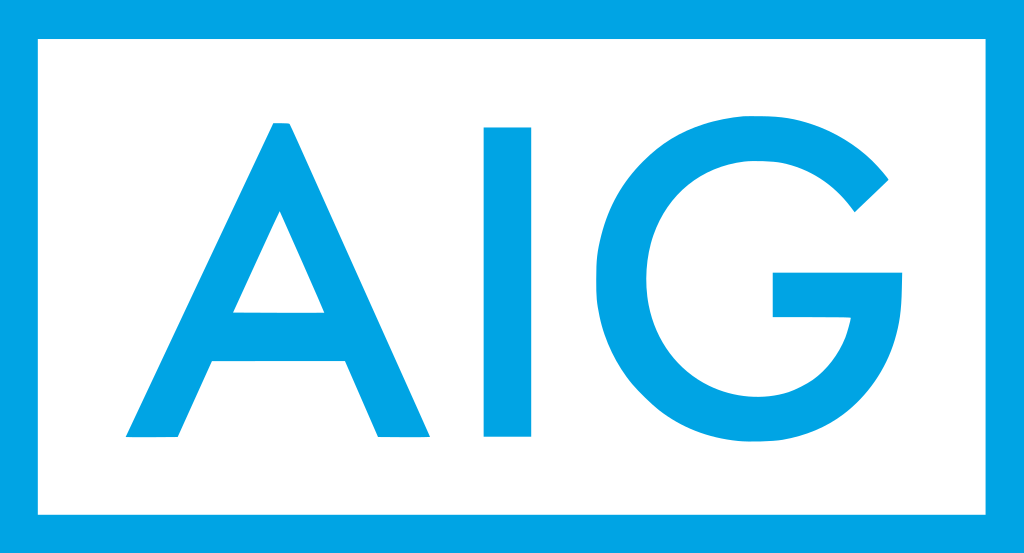 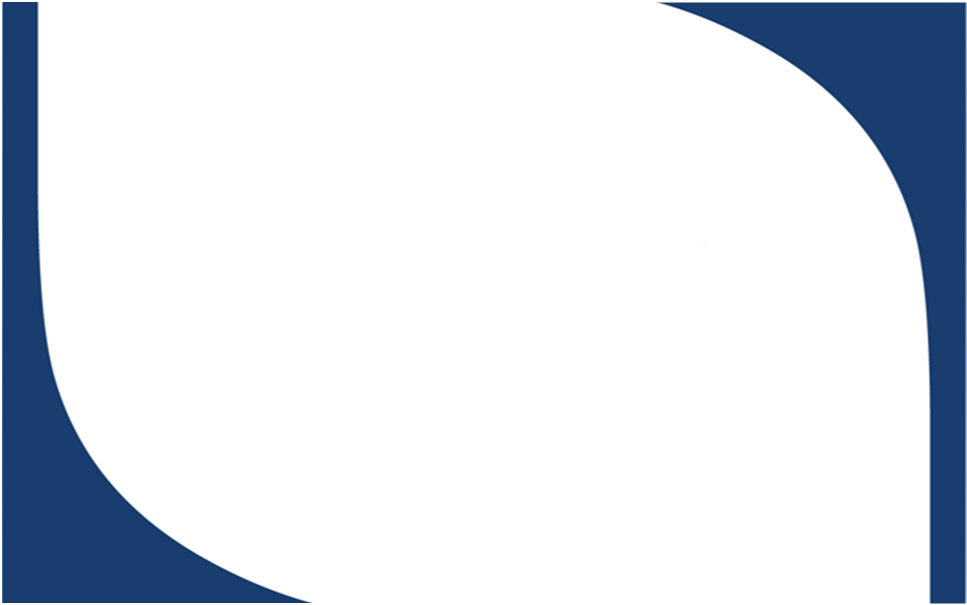 CUENCA
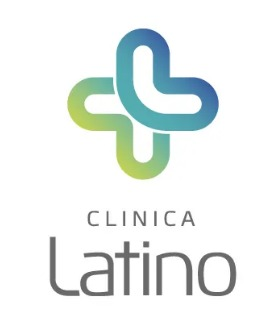 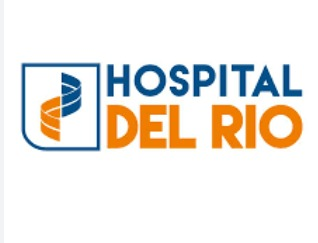 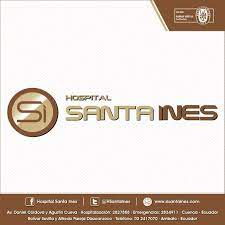 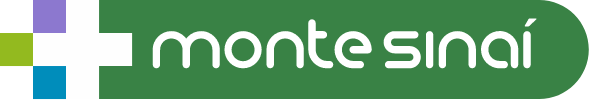 AMBATO
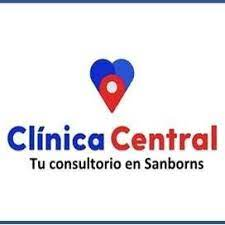 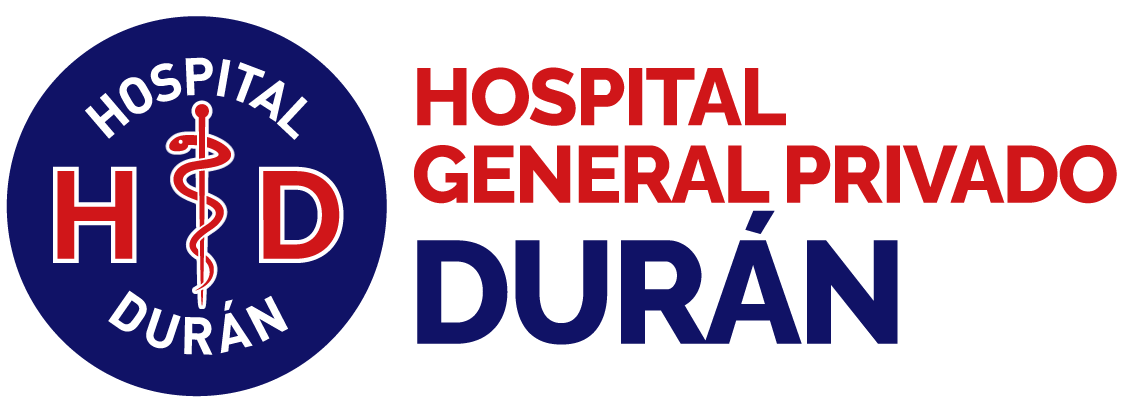 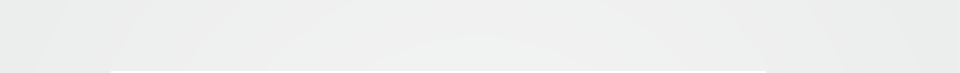 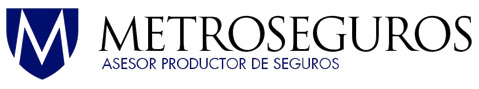 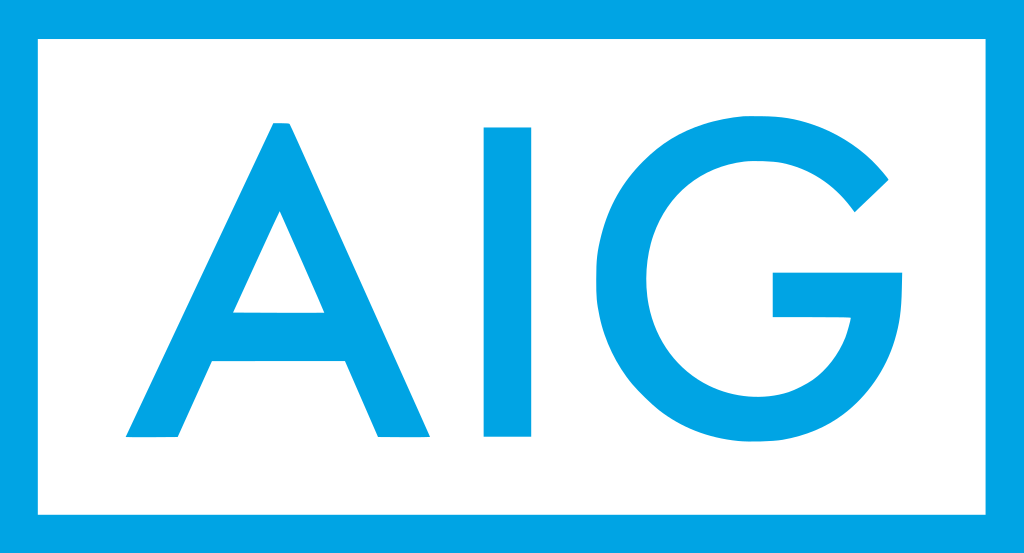 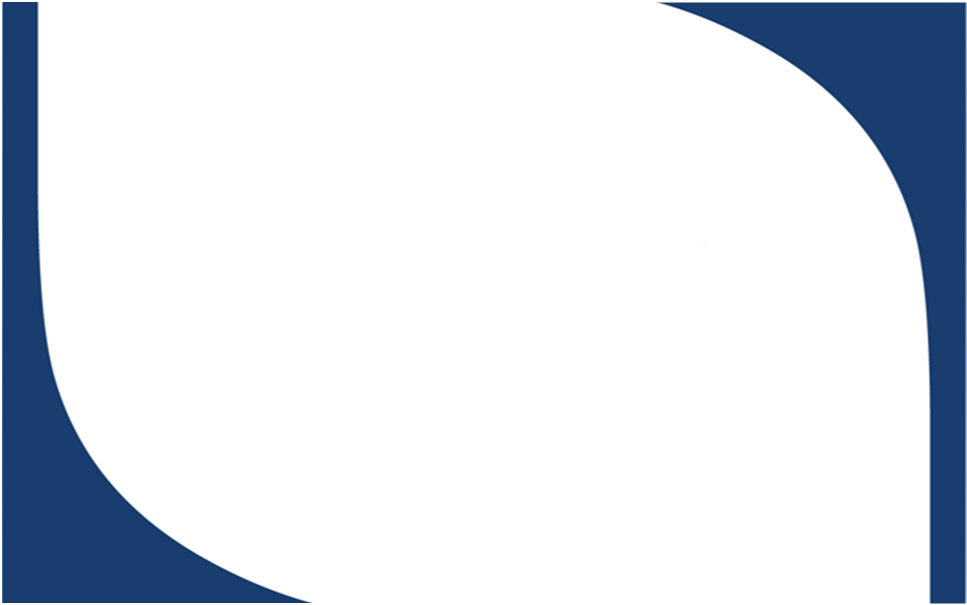 IBARRA
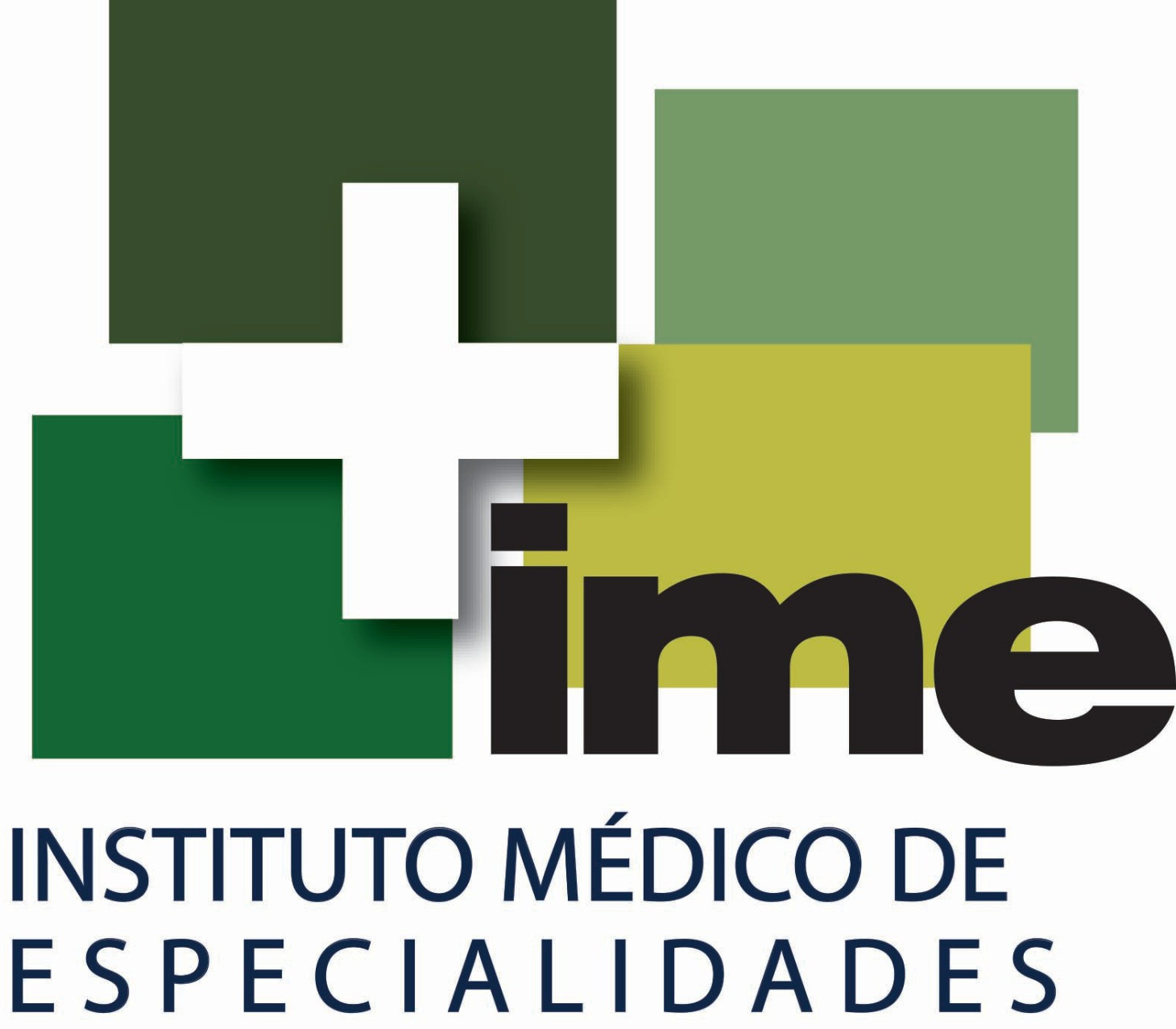 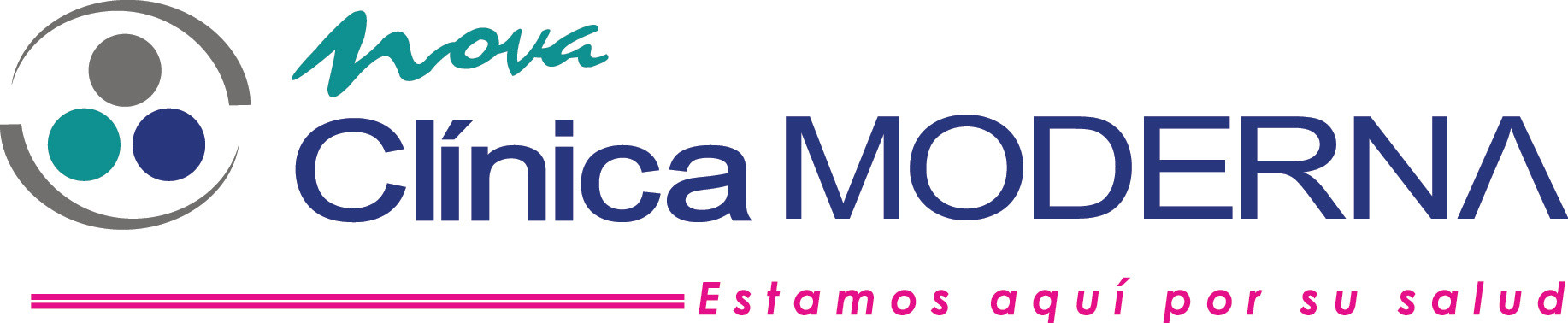 LAGO AGRIO
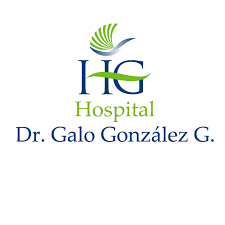 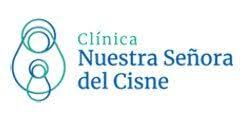 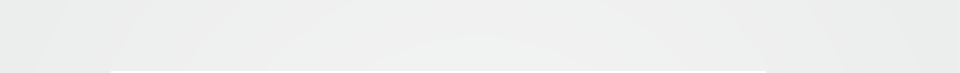 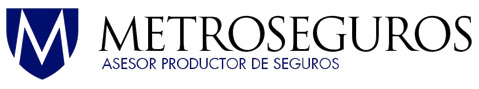 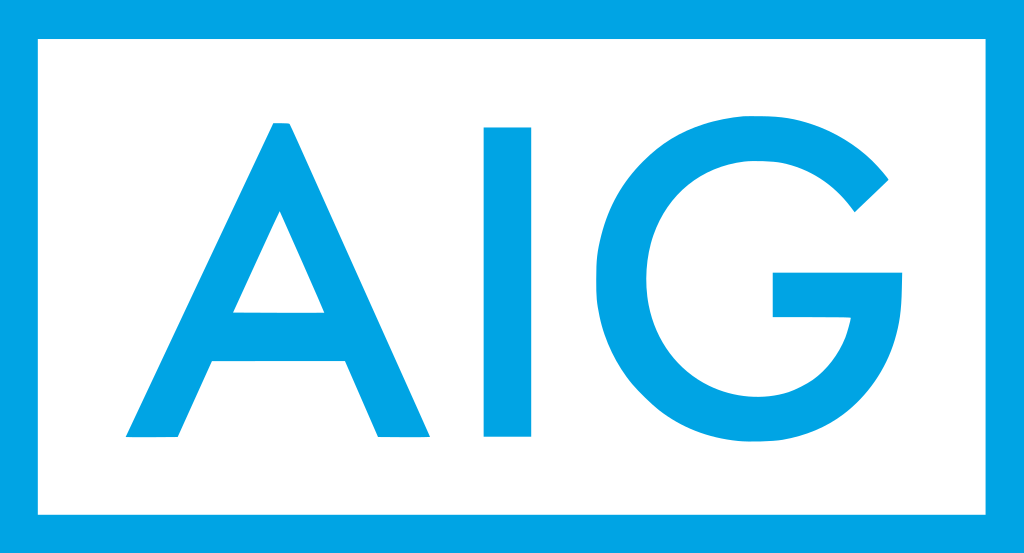 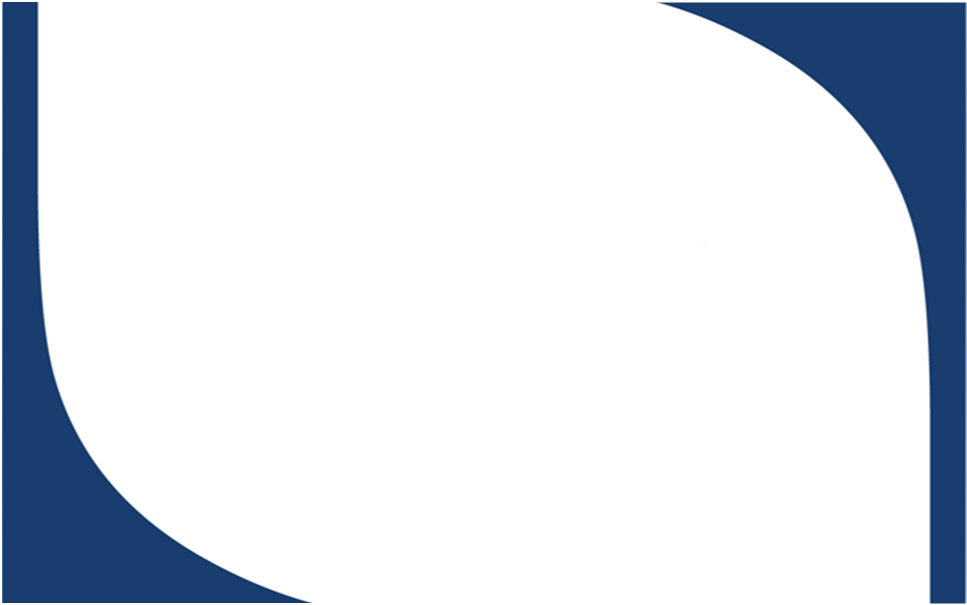 LATACUNGA
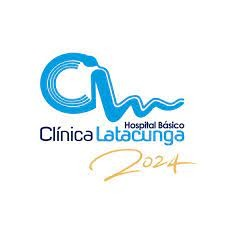 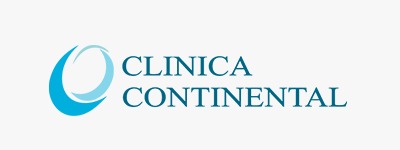 MACHALA - QUEVEDO
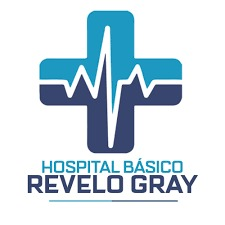 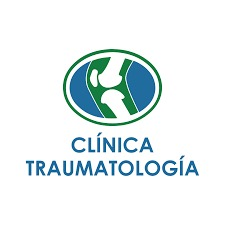 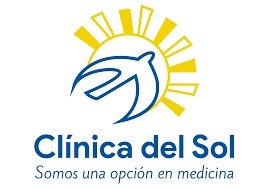 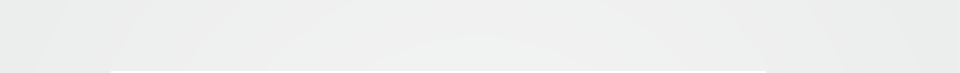 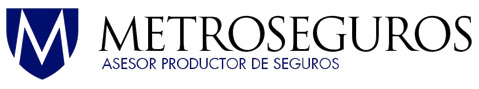 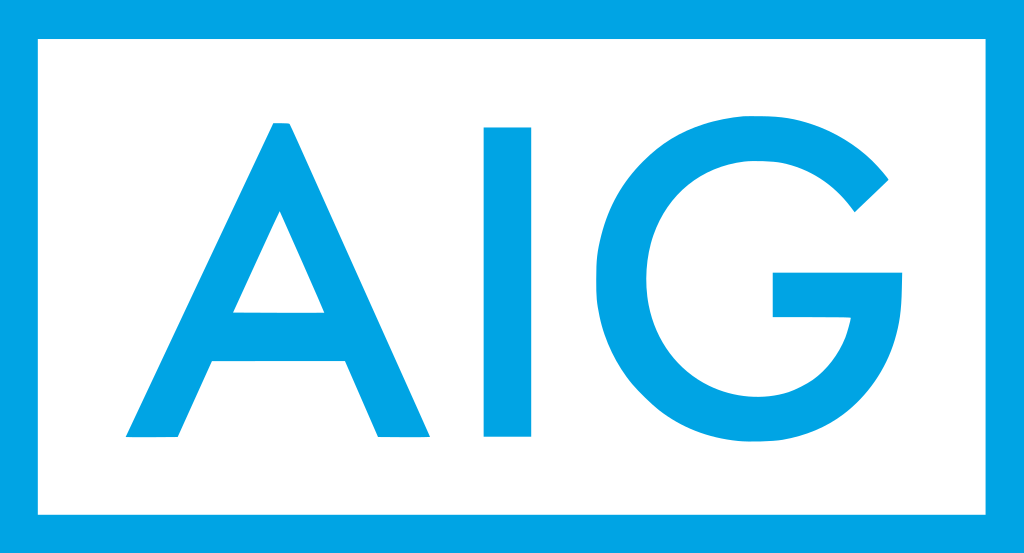 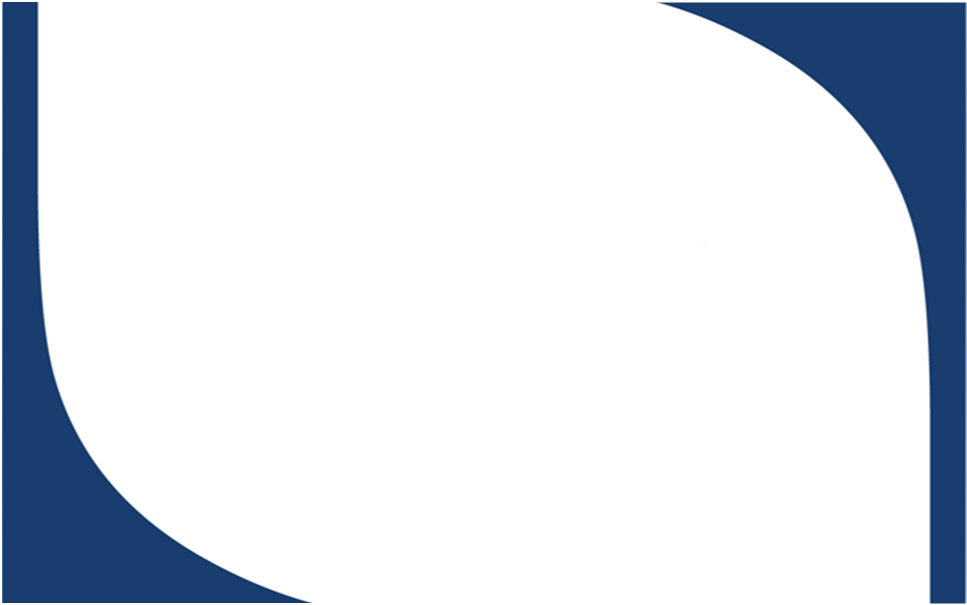 SALINAS – LA LIBERTAD
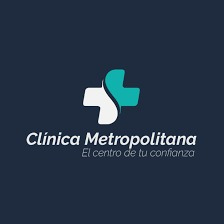 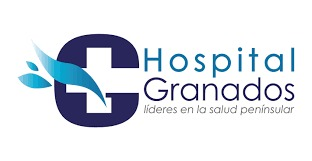 SANTO DOMINGO
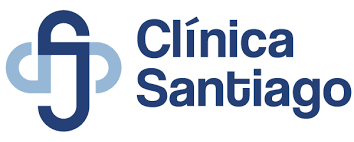 LOJA
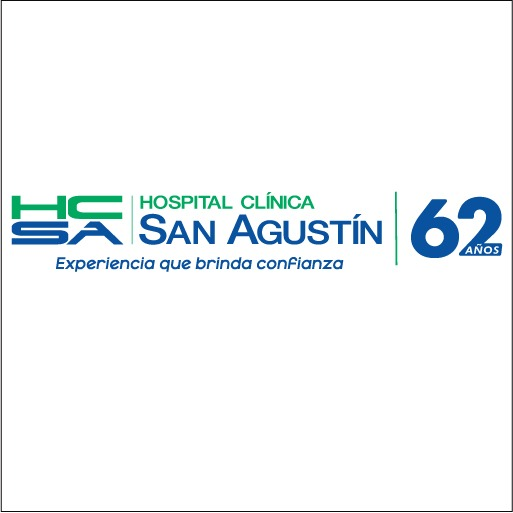 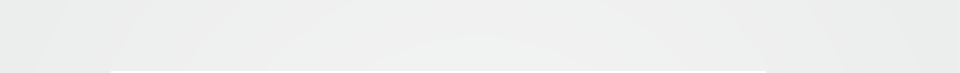 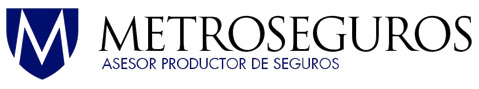 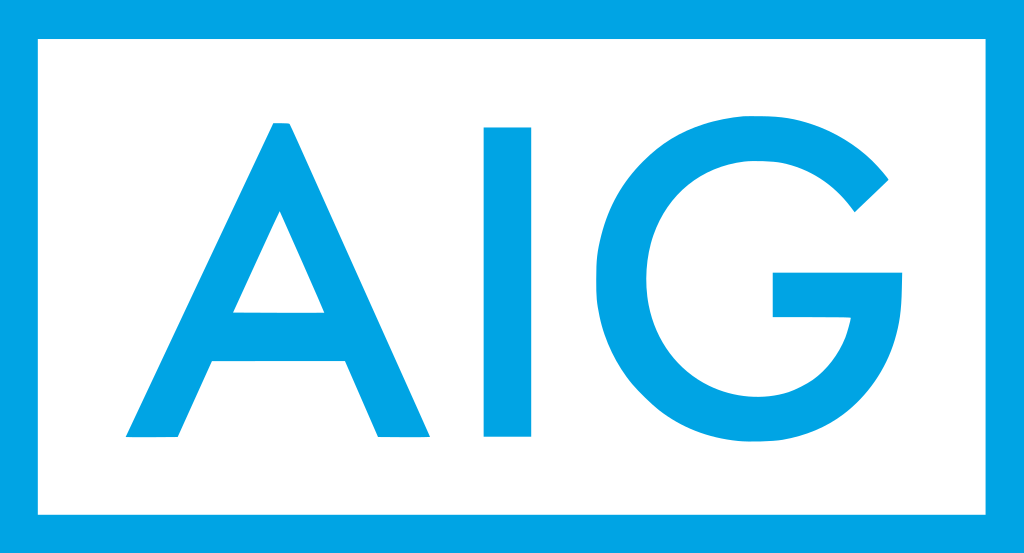 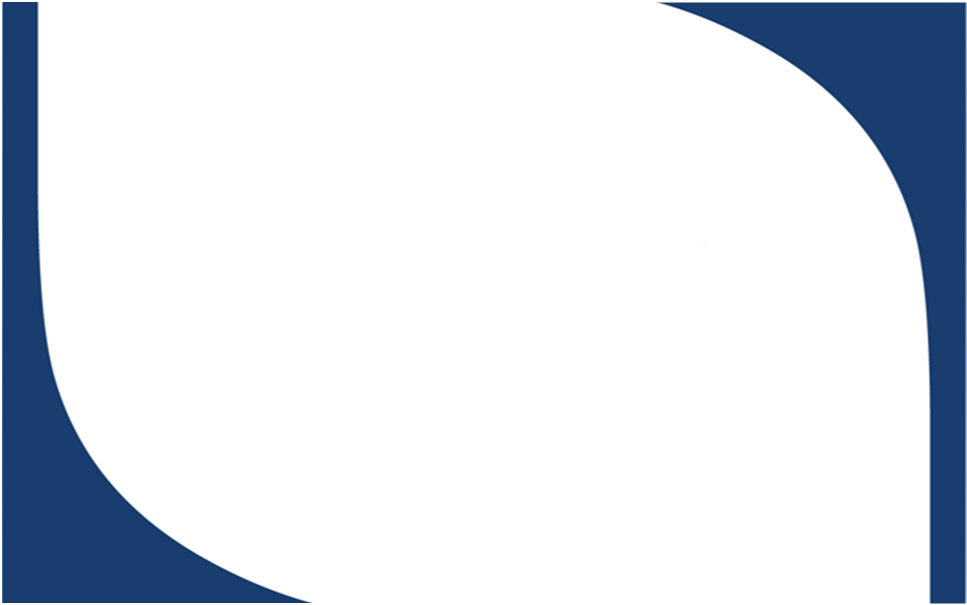 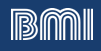 QUE HACER EN CASO DE UNA EMERGENCIA ACCIDENTAL CON CRÉDITO?
24 horas
1,- Acudo a un hospital en convenio.

2,- Ingreso por emergencia.

3,- Recibo la atención.

4,- Me acerco a caja e indico que tengo el seguro con AIG.

5,- Recibo crédito hasta el límite máximo por accidente y se cancela $20 que corresponde al deducible.
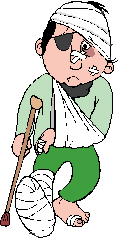 $ 800
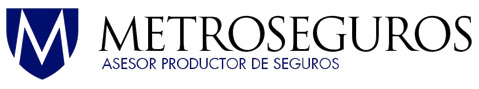 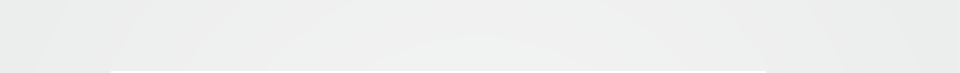 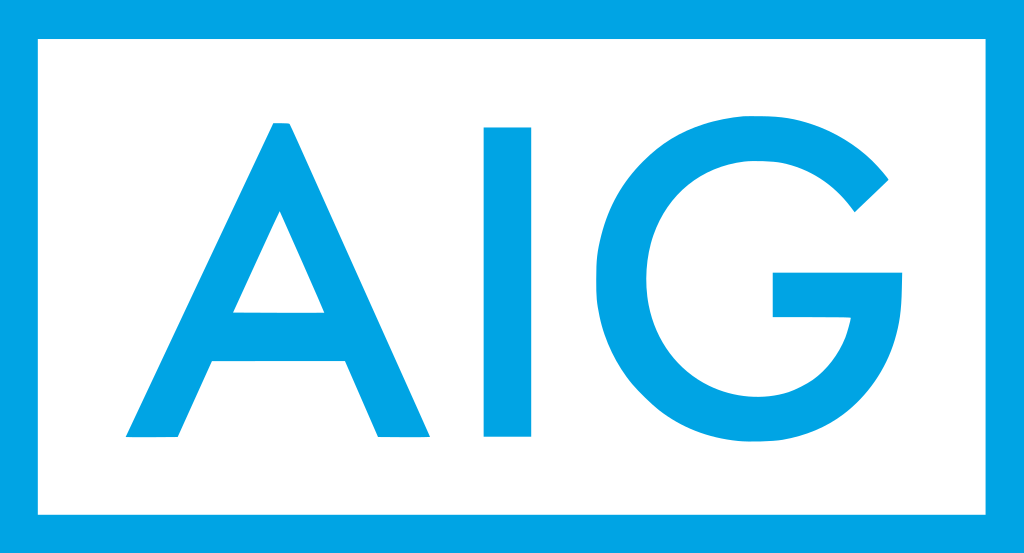 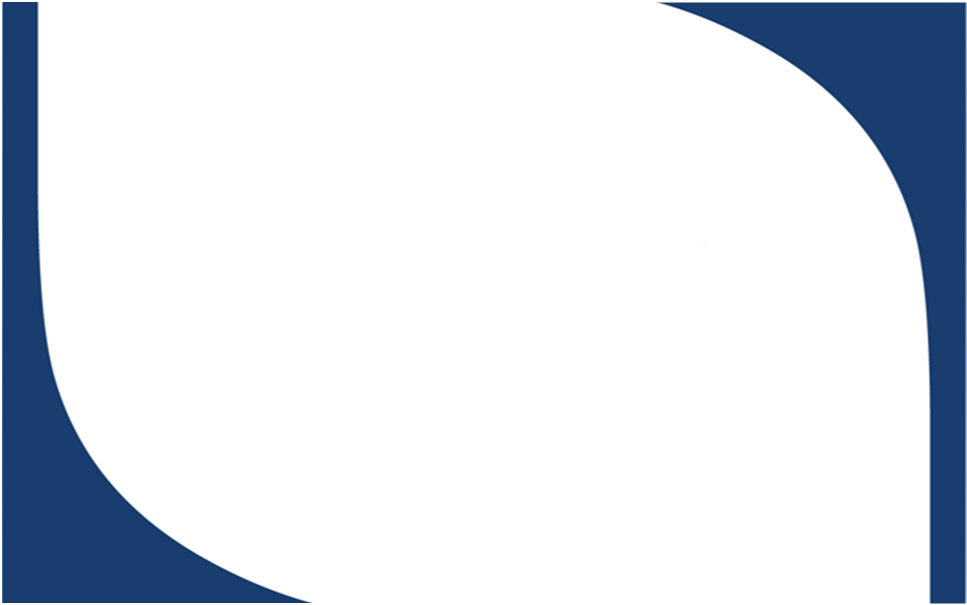 QUE HACER EN CASO DE UNA EMERGENCIA ACCIDENTAL BAJO REEMBOLSO?
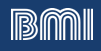 1,- Acudo al hospital más cercano.

2,- Ingreso por emergencia.

3,- Recibo la atención, entrego el formulario de AIG para el reembolso.

4,- Me acerco a caja para cancelar el valor total de la atención y solicito la documentación de la atención recibida.

5,- Envío los documentos para reembolso a operaciones@metroseguros.com y amedica2@metroseguros.com
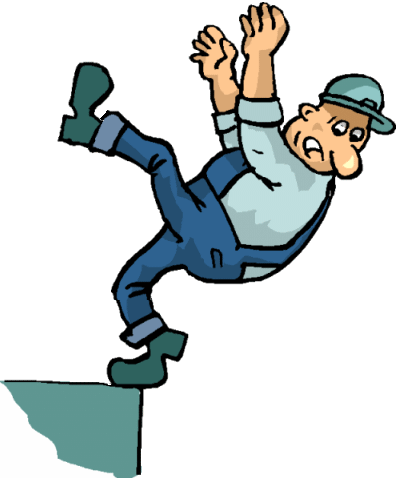 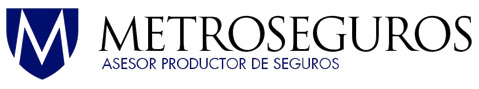 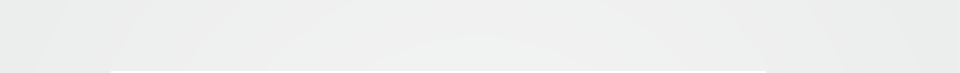 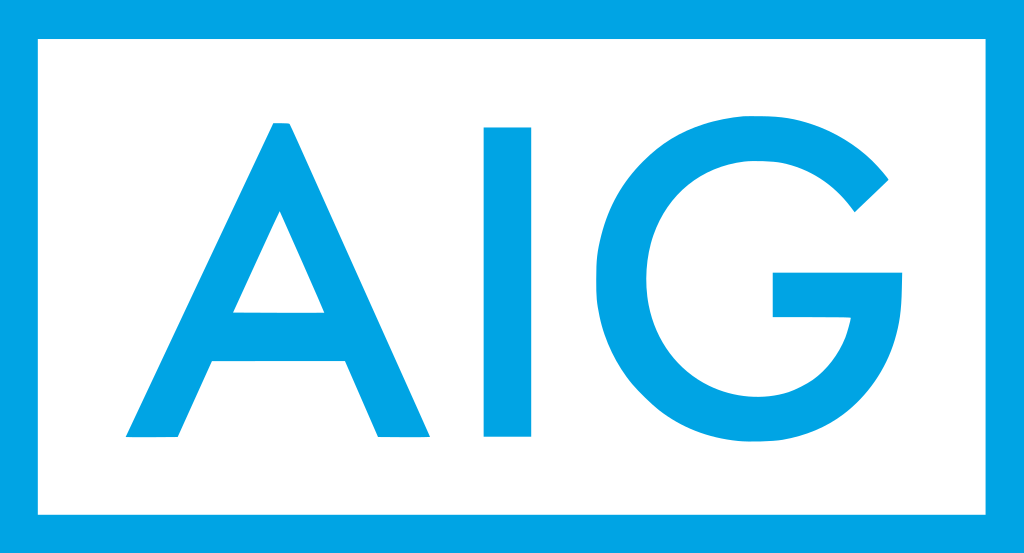 Después de 5 días laborables se dará la respuesta de los documentos enviados.
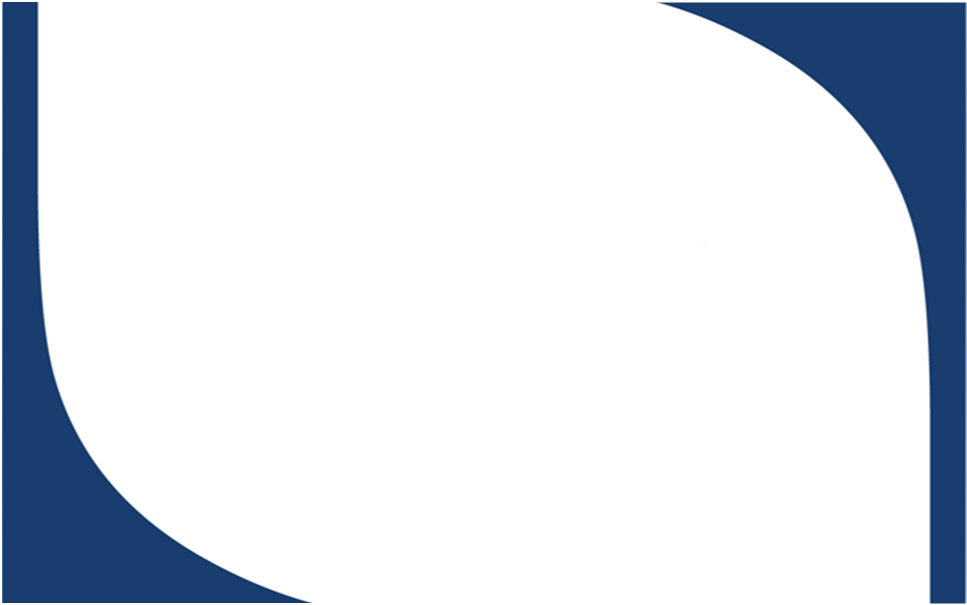 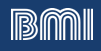 QUE HACER EN CASO DE UN ACCIDENTE DE TRÁNSITO?
$ 3,000
1,- Acudir a un hospital cercano.

2,- Ingreso por emergencia.

3,- Notifico que fue accidente de tránsito.

4,- Aplica la cobertura del SPPAT.

5,- Una vez supere la cobertura máxima del SPPAT, presento la liquidación y se activa el seguro privado.
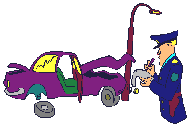 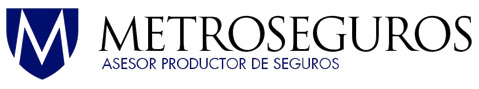 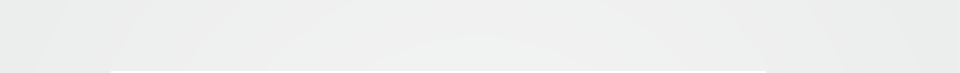 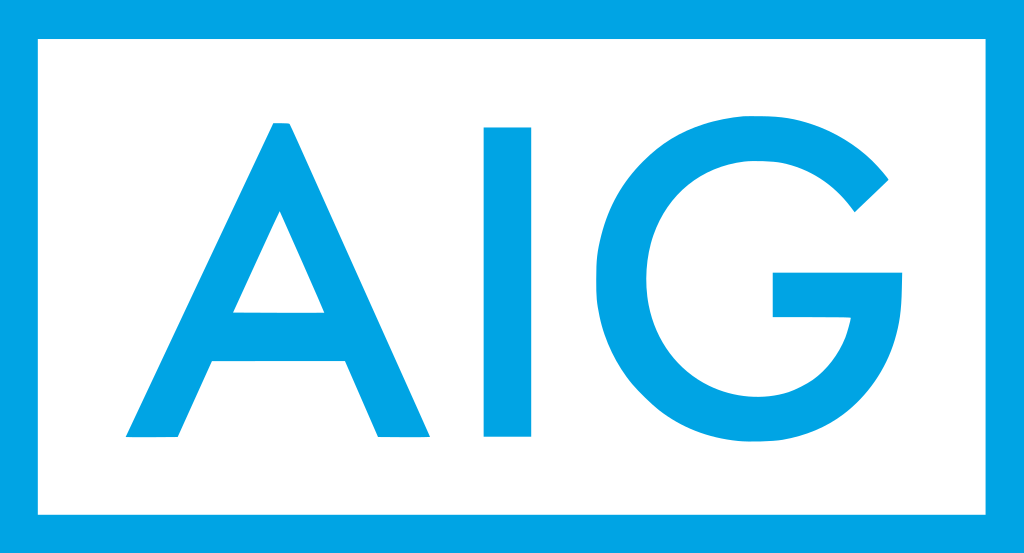 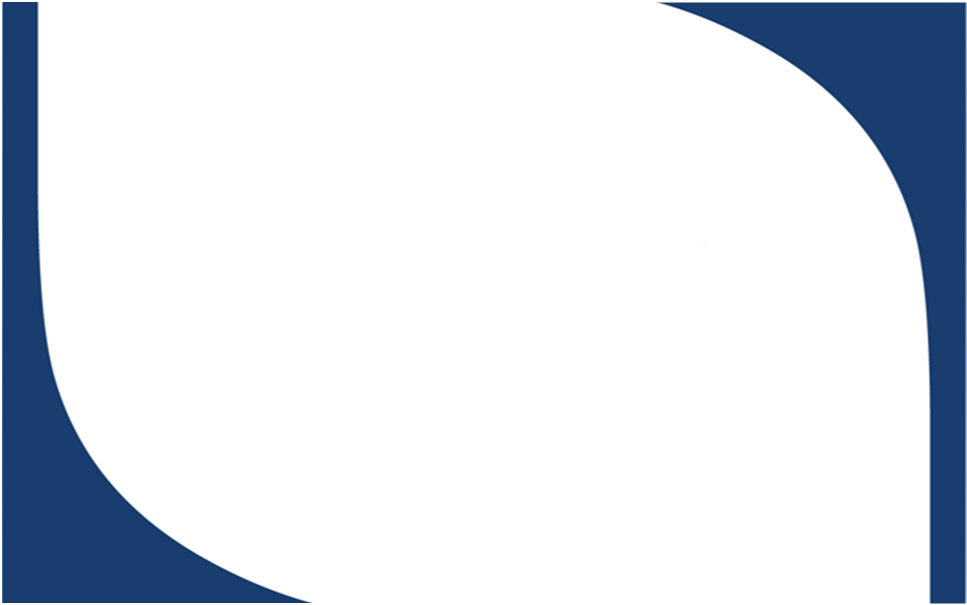 EXCLUSIONES
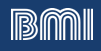 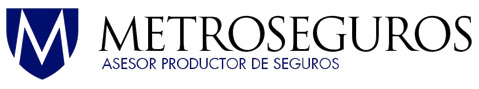 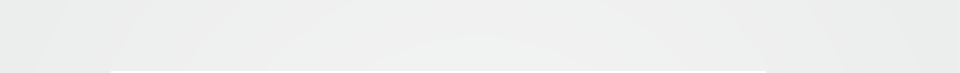 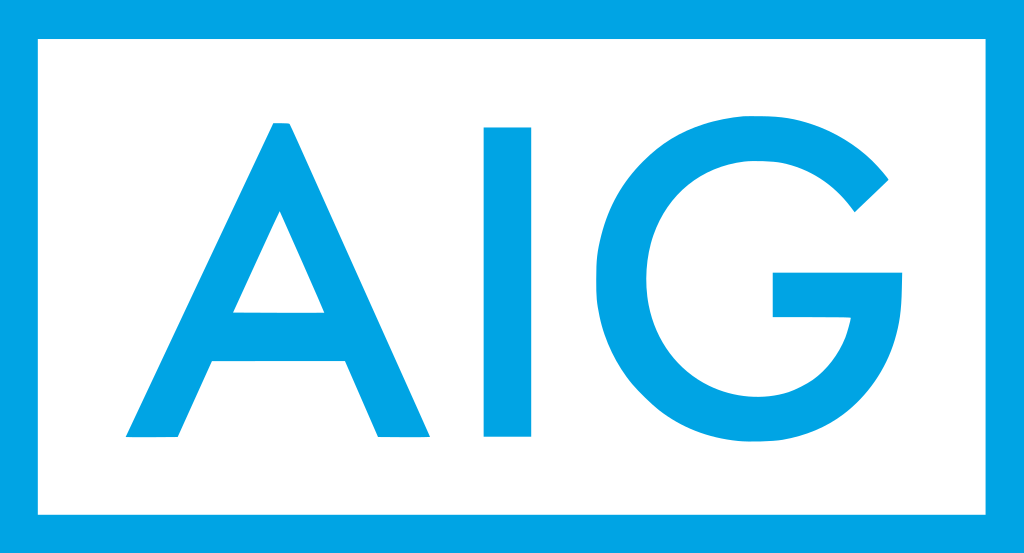 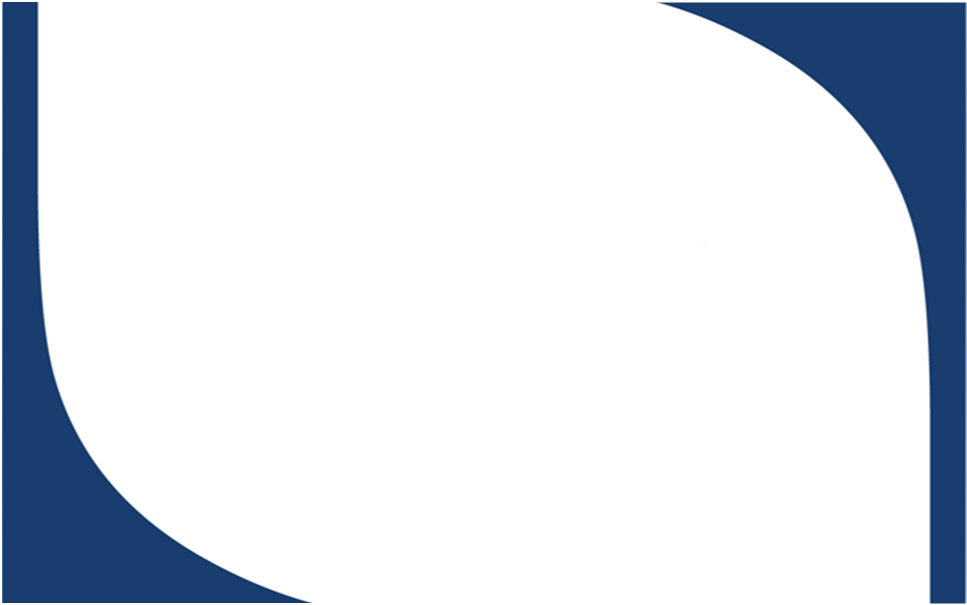 EXCLUSIONES
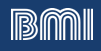 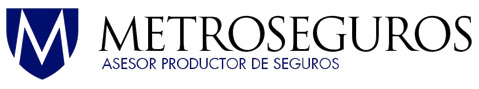 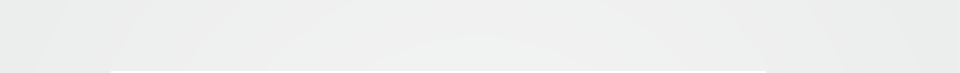 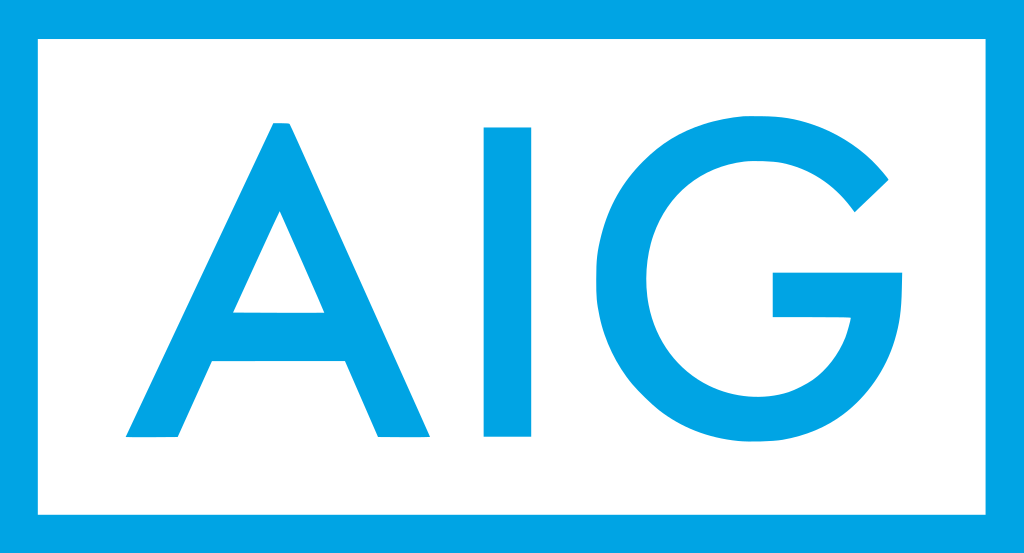 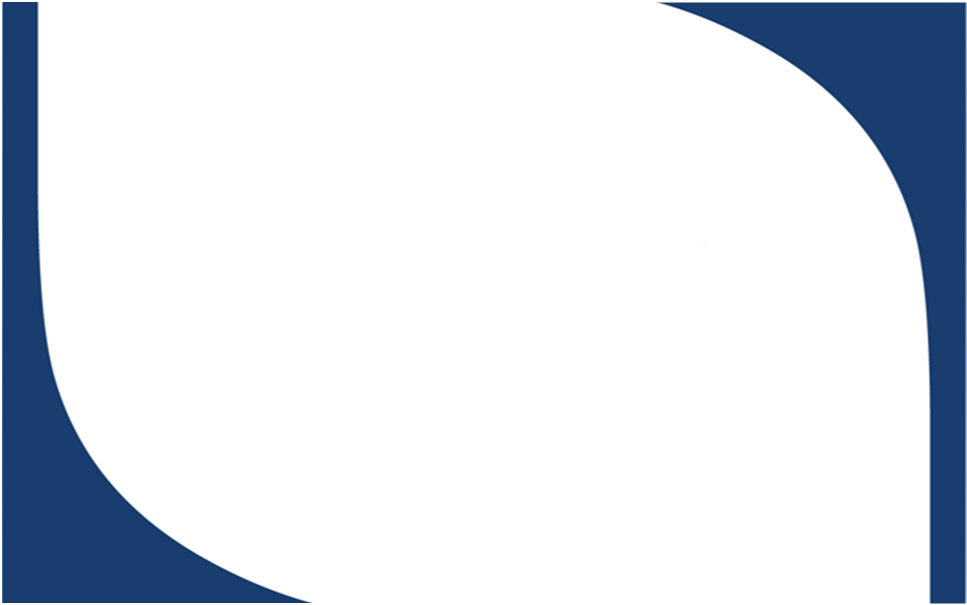 NOTIFICACIÓN DE SINIESTROS
POR CORREO ELECTRÓNICO
30 DÍAS
amedica2@metroseguros.com
LUGAR DE INCURRENCIA
EVENTO
NOMBRE COMPLETO
FECHA DEL SINIESTRO
DETALLE: Especificación básica de lo sucedido
DETALLE:
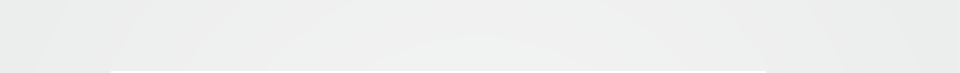 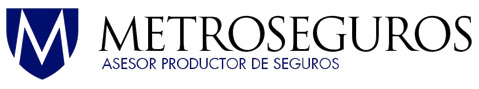 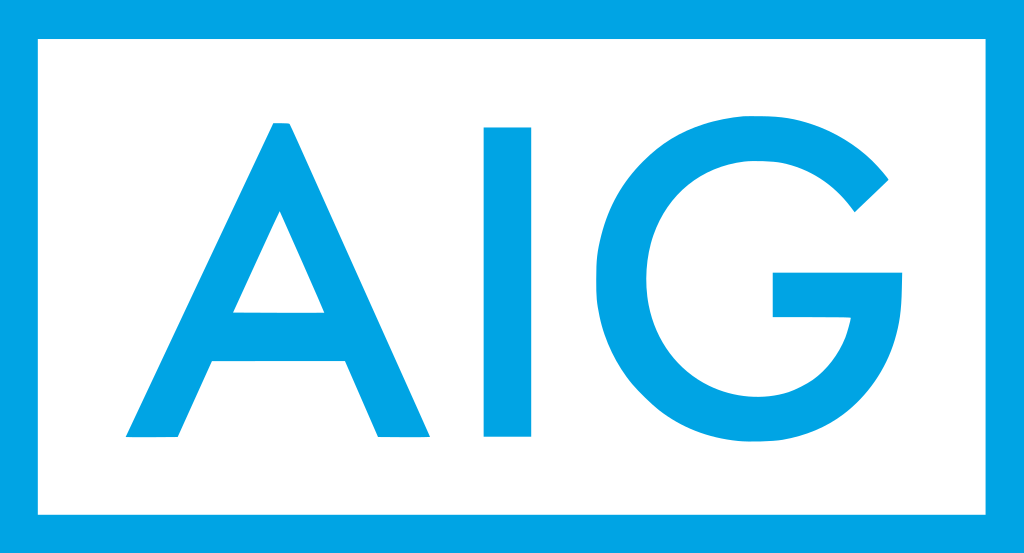 Después de esto y de necesitarlo, se deberá completar el formulario, junto con los documentos necesarios. (siguiente hoja)
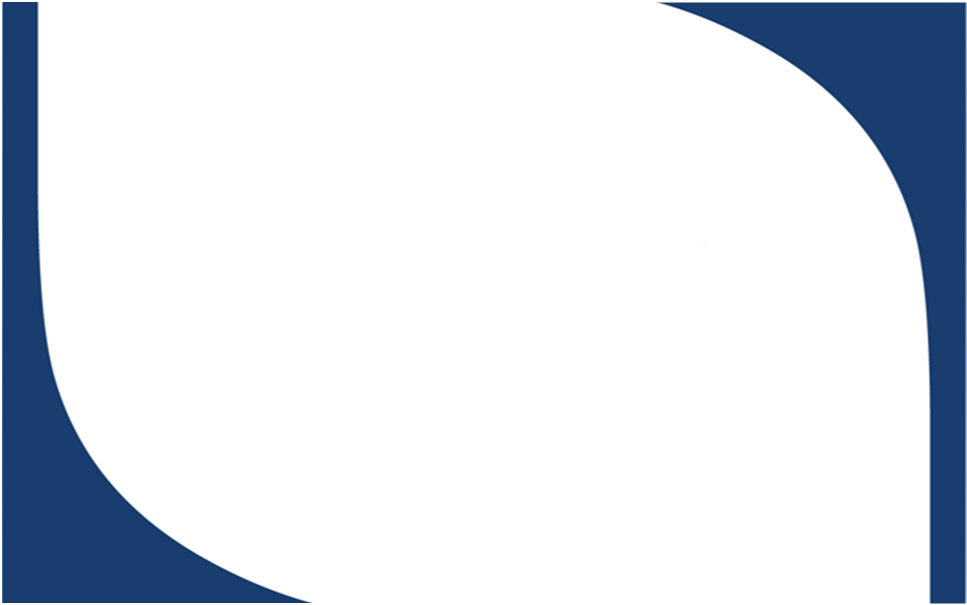 FORMULARIO PARA REEMBOLSO
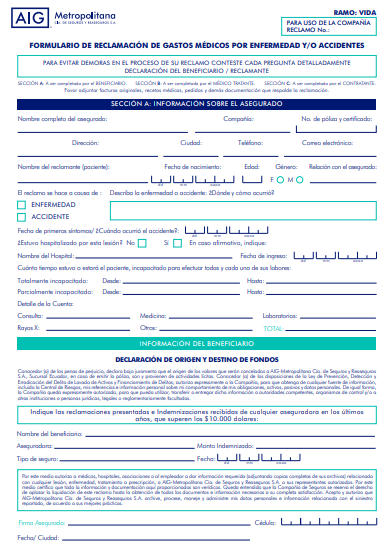 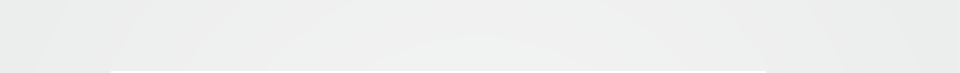 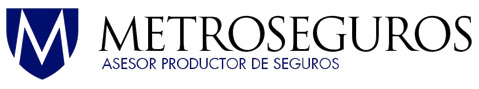 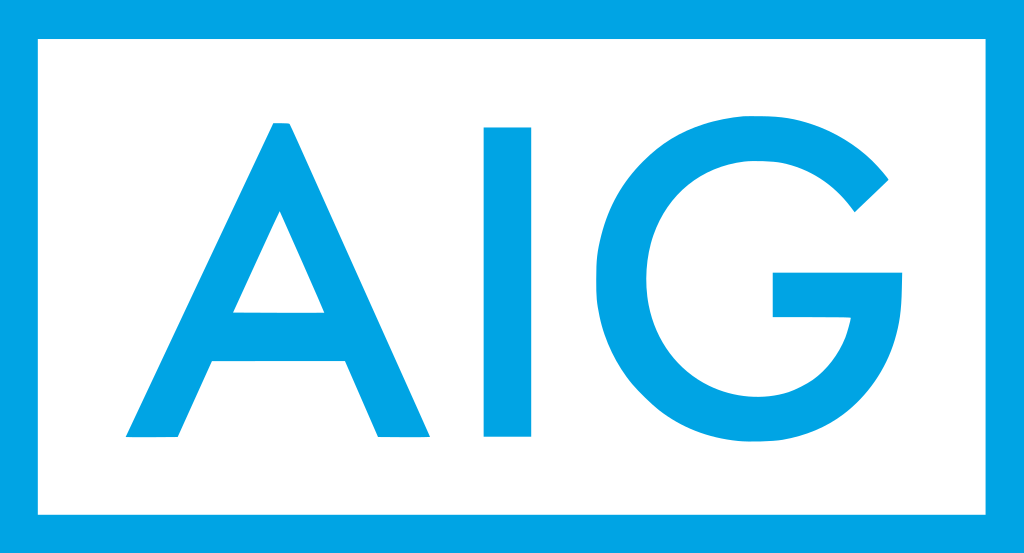 https://www.aig.com.ec/content/dam/aig/lac/ecuador/documents/forms/aig_formulario_siniestros_accidentes_personales.pdf
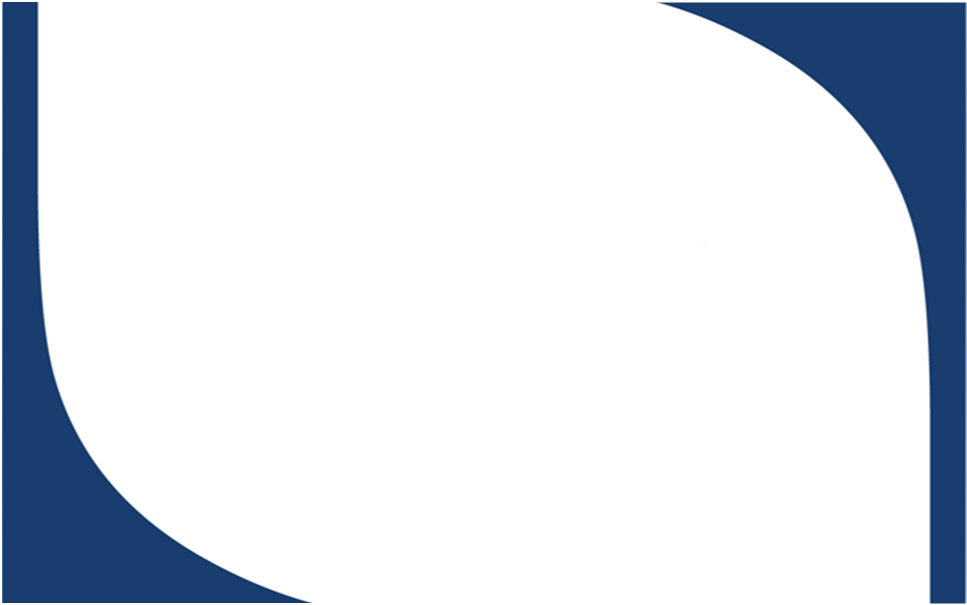 Qué documentos debo presentar para un reembolso?
Formulario de reclamo firmado y sellado por el médico.

Hoja A08 o de emergencia

Facturas originales en las que se detallan los servicios recibidos.
 
En caso de factura electrónica, favor imprimir el PDF y debe estar a nombre del titular scout o del representante legal en caso de menores de edad.

Recetas y pedidos de laboratorio, imagen, medicinas y cualquier procedimiento realizado.

Resultados de exámenes.
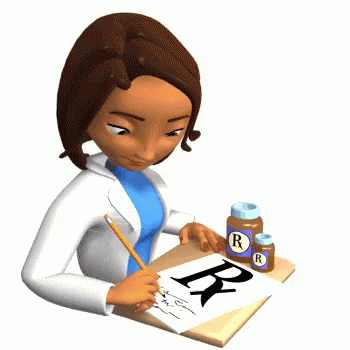 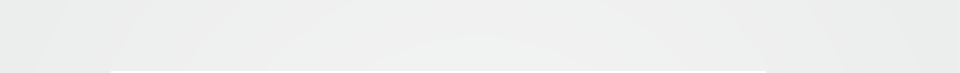 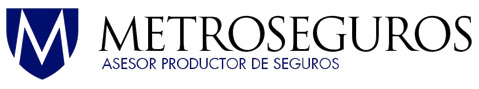 Enviar los documentos: operaciones@metroseguros.com
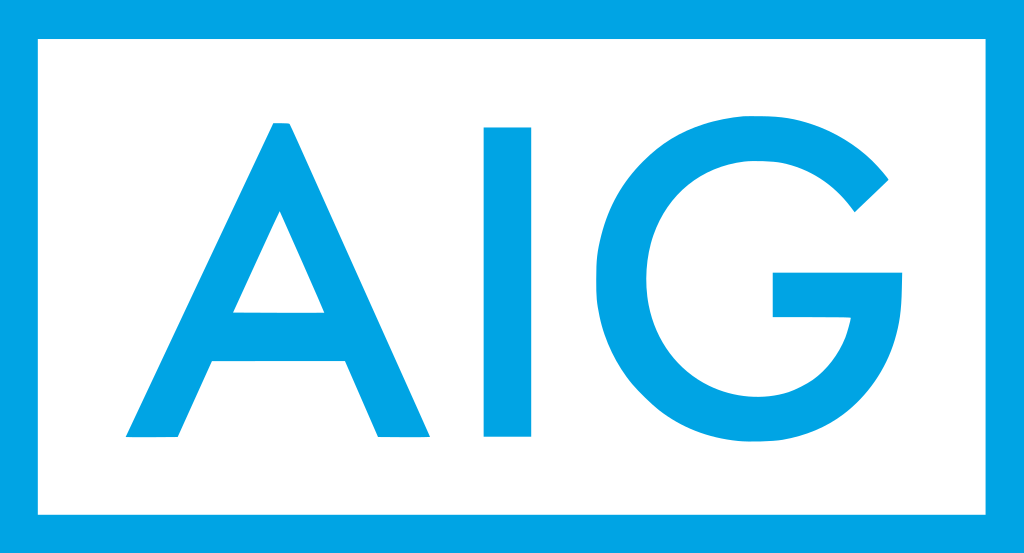 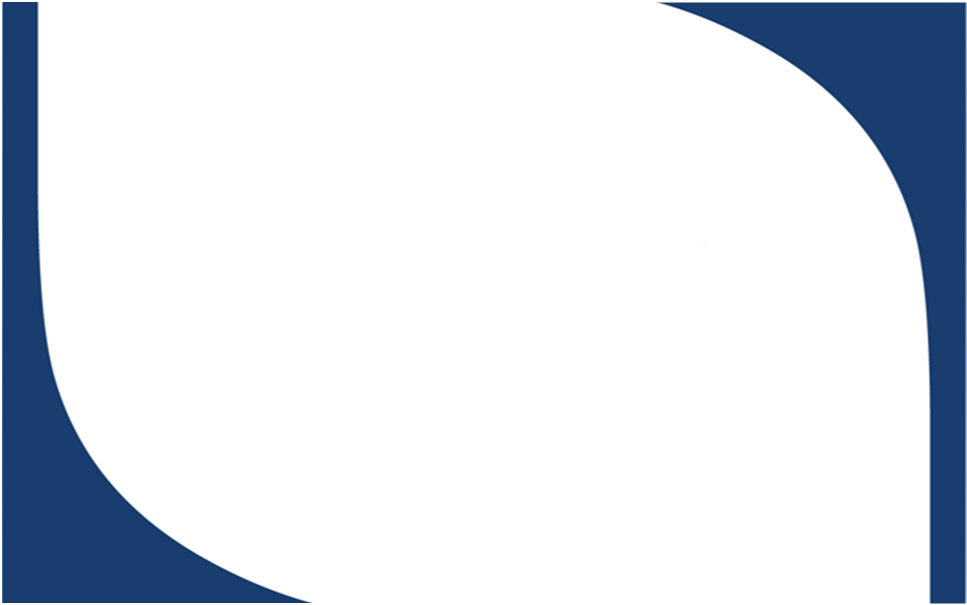 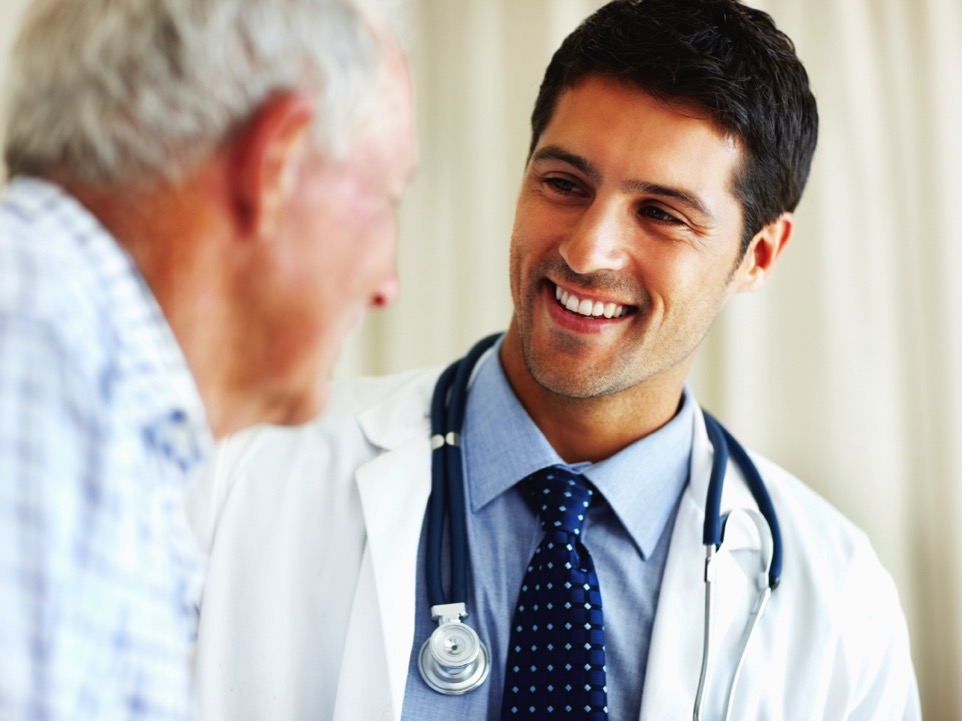 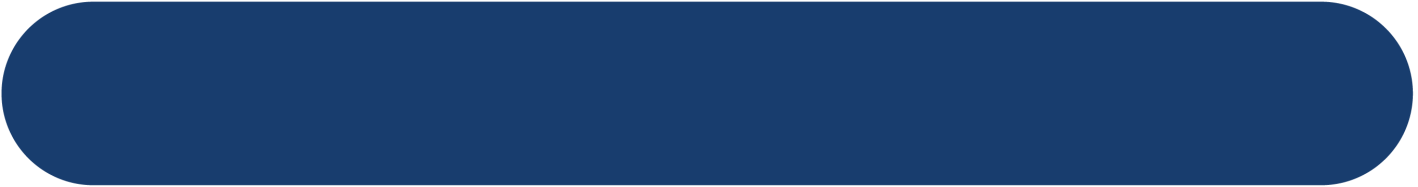 GRACIAS
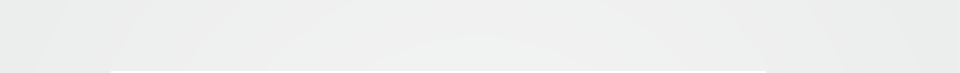 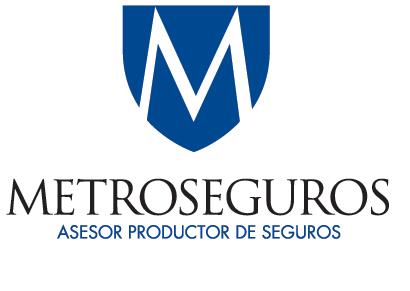 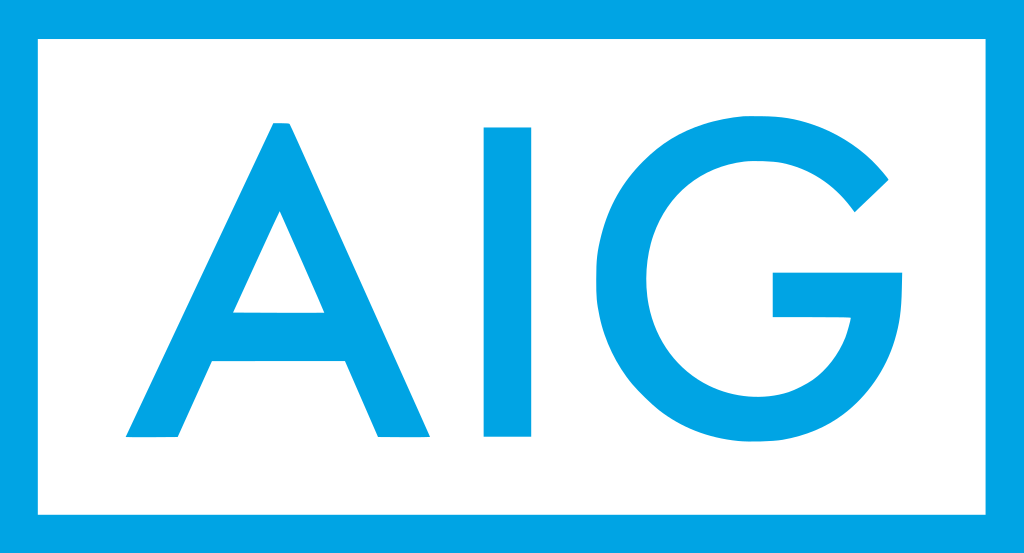 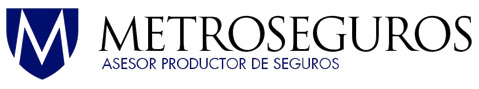 Seguridad y Confianza…